C-SCALE project
Copernicus - eoSC AnaLytics Engine
INFRAEOSC-07-2020 A6
Diego Scardaci
EGI Foundation – Technical Solutions Team Lead
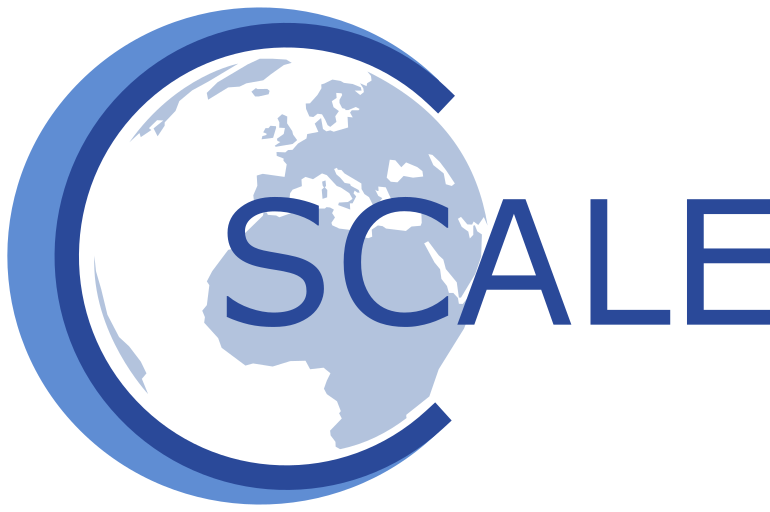 The C-SCALE Project
Copernicus - eoSC AnaLytics Engine
Federate European EO (DIASes, CollGS nodes, etc) and e-Infrastructure services to support Copernicus research and operations
Call: INFRAEOSC-07
Sub-topic: A6
Coordinator: EODC (Austria)
Start date: 1 January 2021
Duration: 30 months
Budget: 2 M€ (500K€ for VA)
The C-SCALE consortium brings together expertise from:
EO sector: EODC, Deltares, VITO, CloudFerro, TUW, CESNET, GRNET
e-Infrastructure: EGI, CESNET, INFN, SURFsara, GRNET, INCD
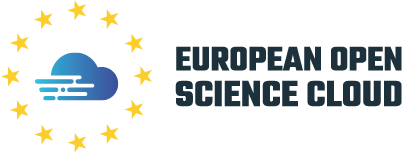 C-SCALE will enrich EOSC and its Portal with scalable Big Copernicus Data Analytics federated services
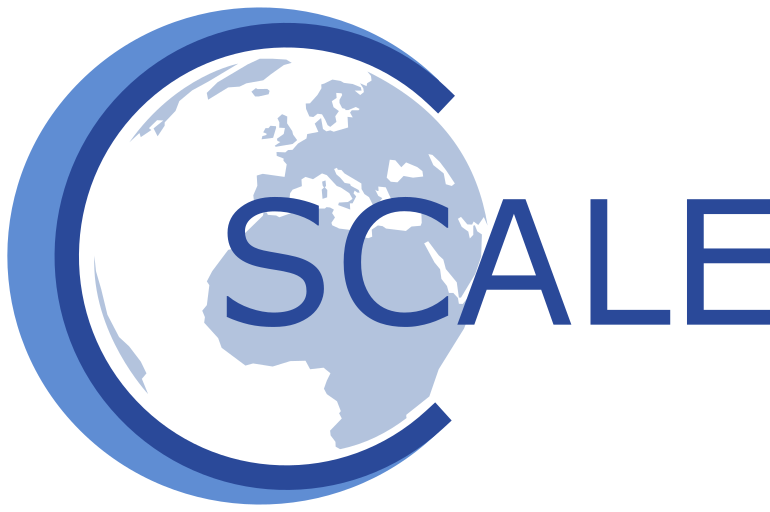 C-SCALE Objectives – O1
O1: Scale-up the EOSC Portal integrating computing and data resources for Copernicus
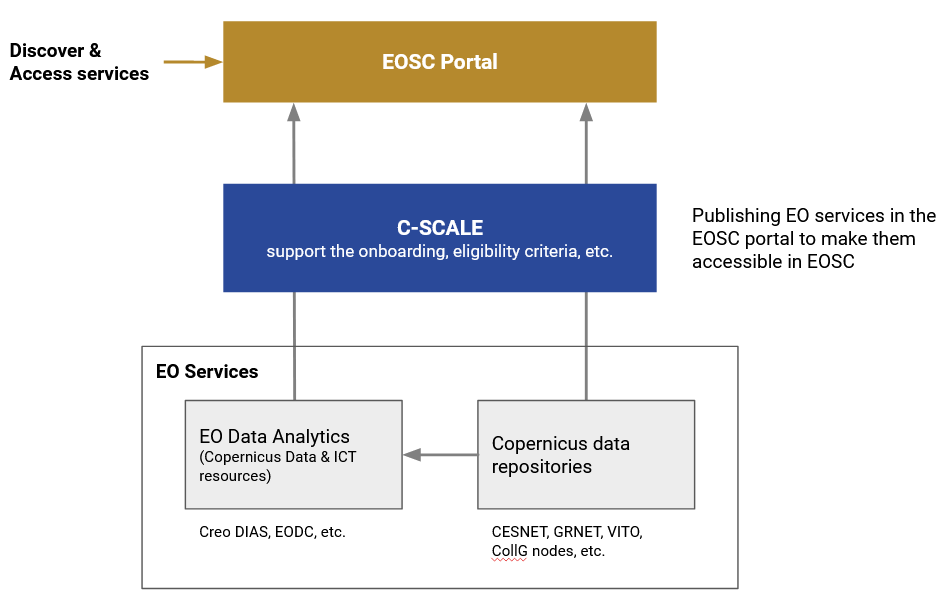 CREODIAS platform
WEkEO DIAS
EODC global Sentinel archive and processing infrastructure
ESA SENTINEL Collaborative Ground Segment: CESNET, GRNET, VITO
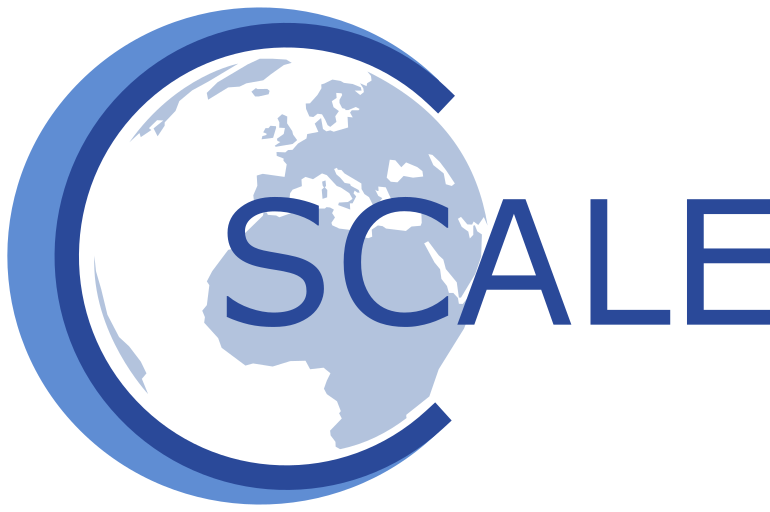 C-SCALE Objectives – O2
O2: Federated Copernicus resources with EOSC computing and storage providers to deliver a wide infrastructure optimised for very large FAIR Copernicus  data handling
Federation principles:
Services accessible through homogeneous and standard interfaces
EO data FAIR across the providers
Burden to join the federation limited
Adhere to EOSC policies and operational and technical requirements
Basic and ops features (AAI, accounting, etc.) available through EOSC core services
Maximise interoperability with other EOSC services
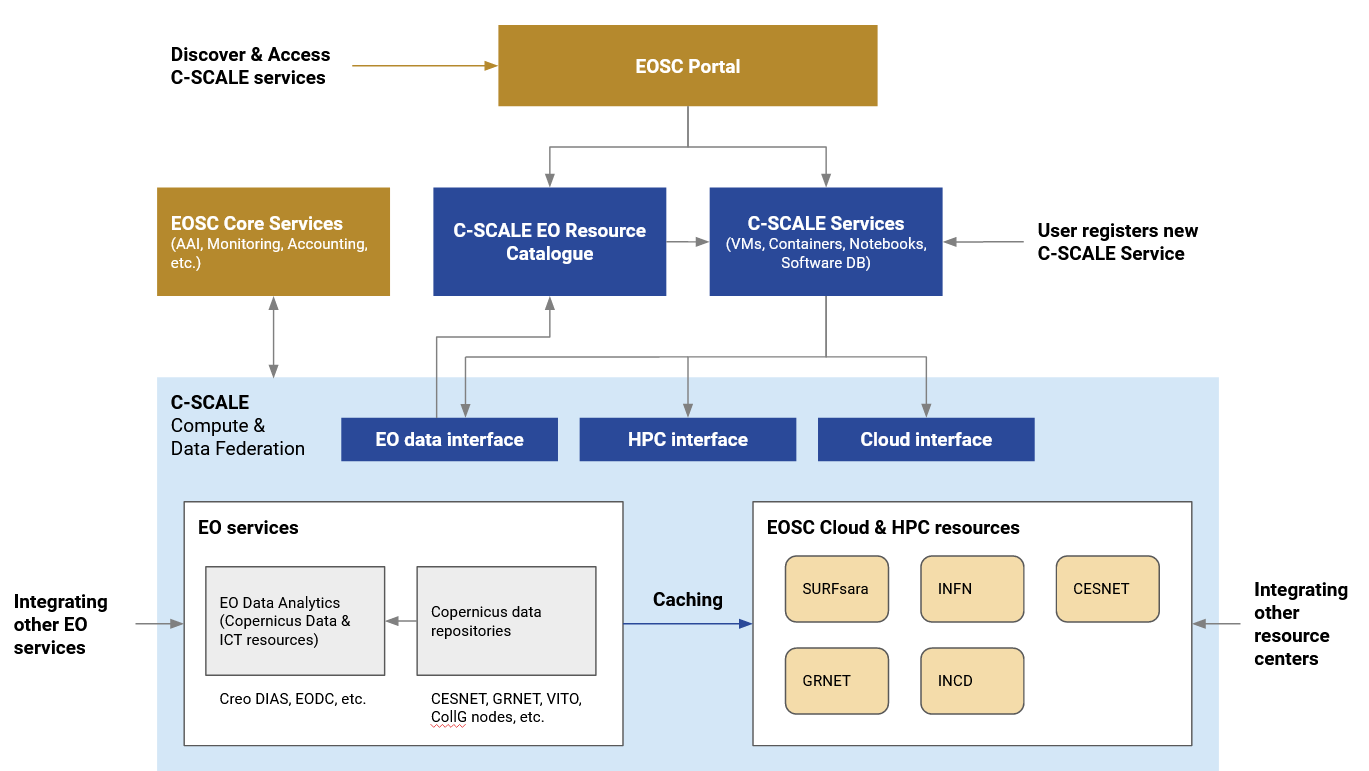 C-SCALE Data Federation
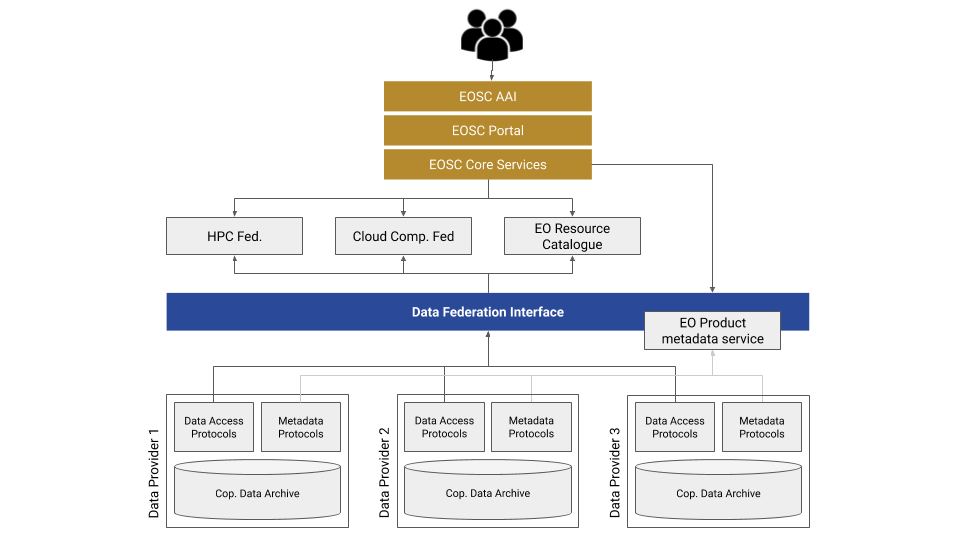 C-SCALE – Cloud Federation
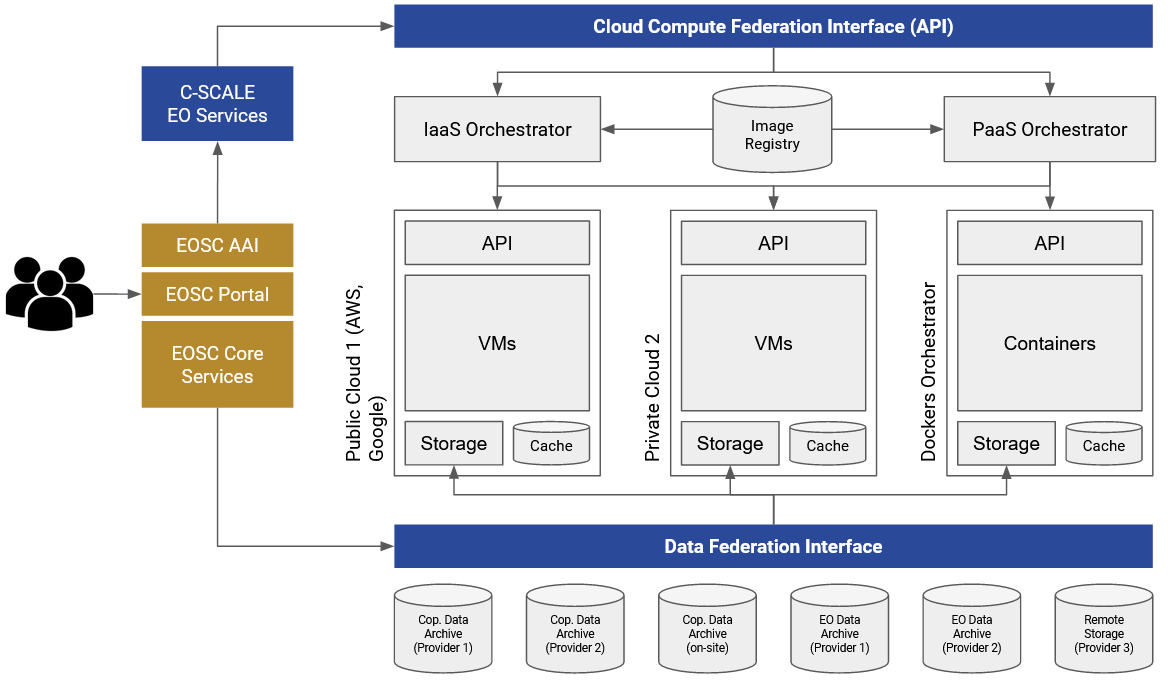 C-SCALE – HPC/HTC Federation
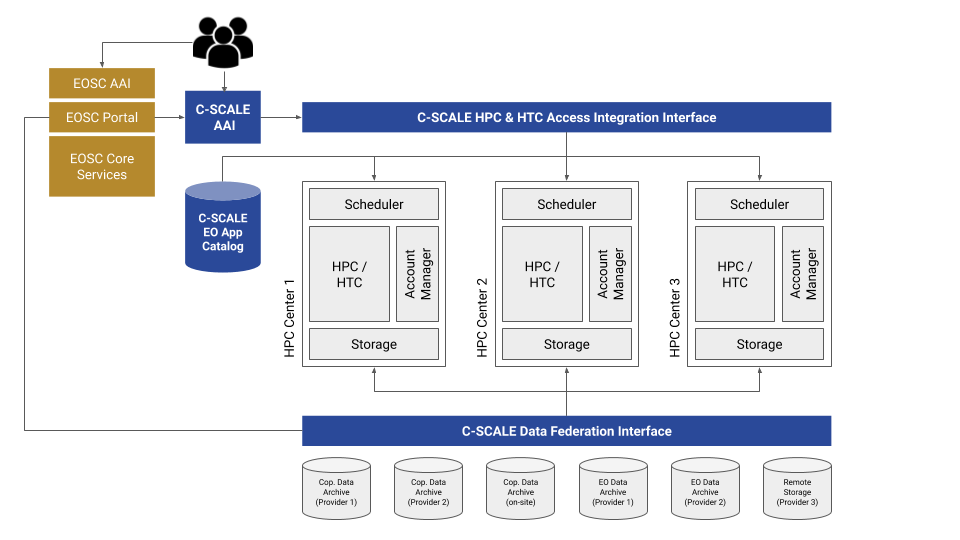 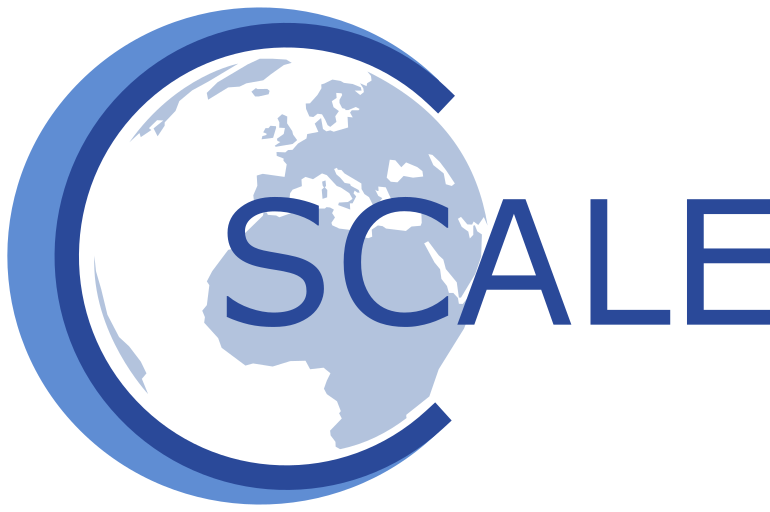 C-SCALE Objectives – O3
O3: Piloting the provision of a distributed online Sentinel long-term archive in EOSC
No plans for Europe to maintain a full on-line archive of Copernicus data
Cold storage not adequate for processing of long time series in arbitrary geographical area
EOSC may fill this gap offering a Copernicus historical distributed data archive
C-SCALE will develop a technical strategy to offer this archive in EOSC
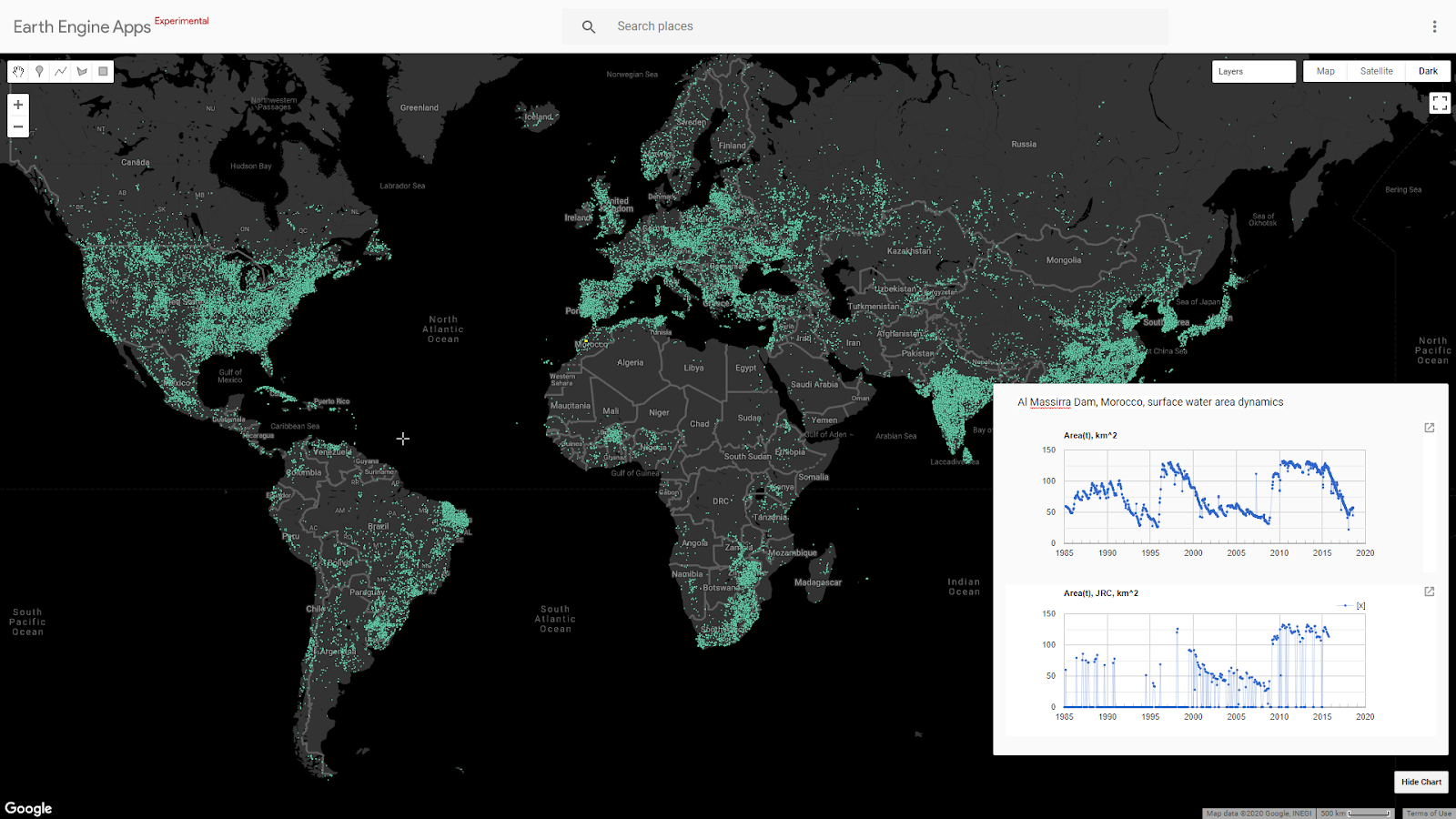 Example of surface water area dynamics time series during nearly 40 years for one of 80 000 reservoirs quantified globally.
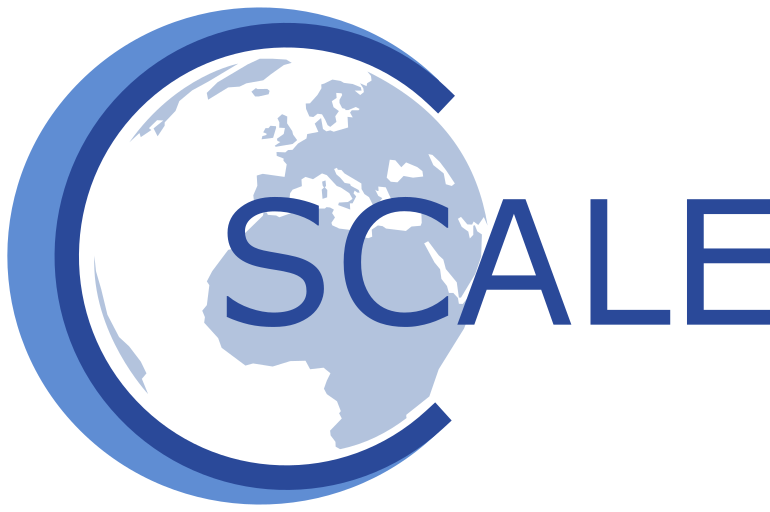 C-SCALE Objectives – O4
O4: Co-design of the federation with relevant scientific community across Europe
6 use cases
Early Adopter programme to attract more use cases
User forum to collect requirements for the co-design
Automation to offer a seamless user experience
Increased exploitation of Copernicus through the EOSC Portal
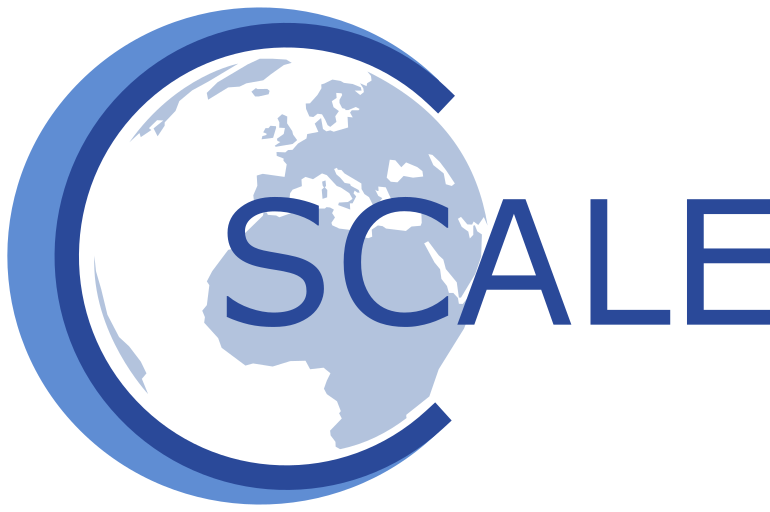 C-SCALE services in EOSC
How EOSC users will access C-SCALE services
Suite of three services
C-SCALE EO Data Archive
provide access to a large C-SCALE EO data archive
C-SCALE Compute services
compute services integrated with the C-SCALE EO Data archive
C-SCALE EO Analytics platforms
set of analytics platforms that can be deployed on top of the C-SCALE EO data archive and compute services

C-SCALE federation services will be available in the EOSC Portal around mid 2022
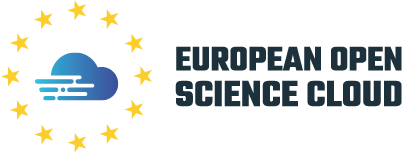 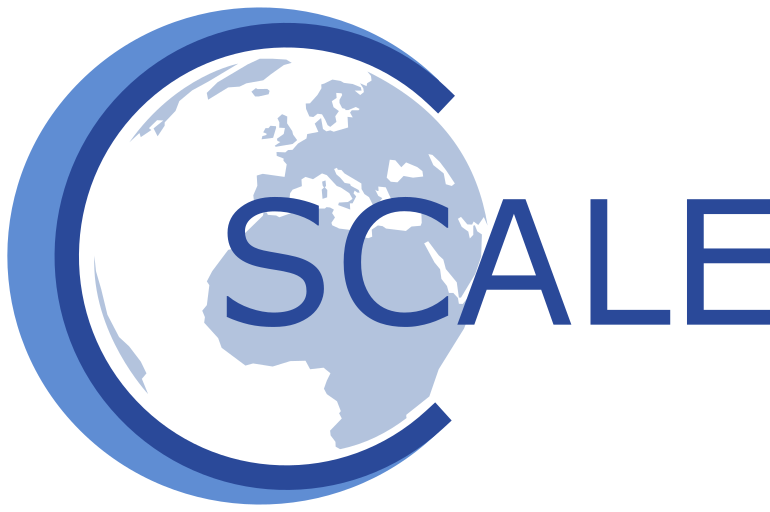 C-SCALE Virtual Access resources
Total capacity of resources offered through VA:
cloud: 1648 CPU core/year
HTC/HPC: 370 CPU core/year
storage: 1104 TB/Year;
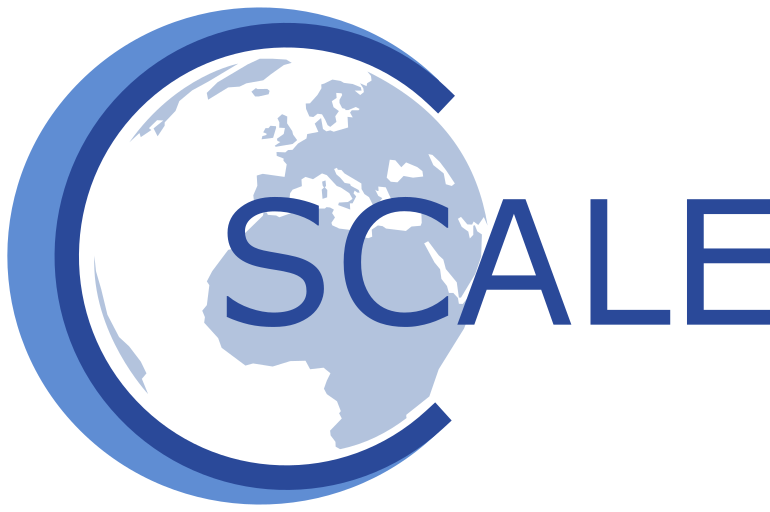 Conclusion
C-SCALE puts together EO and the e-infrastructure partners to:
Facilitate the exploitation of Copernicus data leveraging on large resources and advanced technologies from e-infras and EOSC
Make Copernicus resources easily accessible to new research areas and EOSC in general
C-SCALE will deliver a federation of EO and e-infrastructure services and resources
Create a very large distributed repository of EO data close to compute resources
EO data will be FAIR through the federation
Federation services accessible through the EOSC Portal
C-SCALE federation will be co-designed with researchers
Large amount of resources available through the Virtual Access mechanism
Questions?